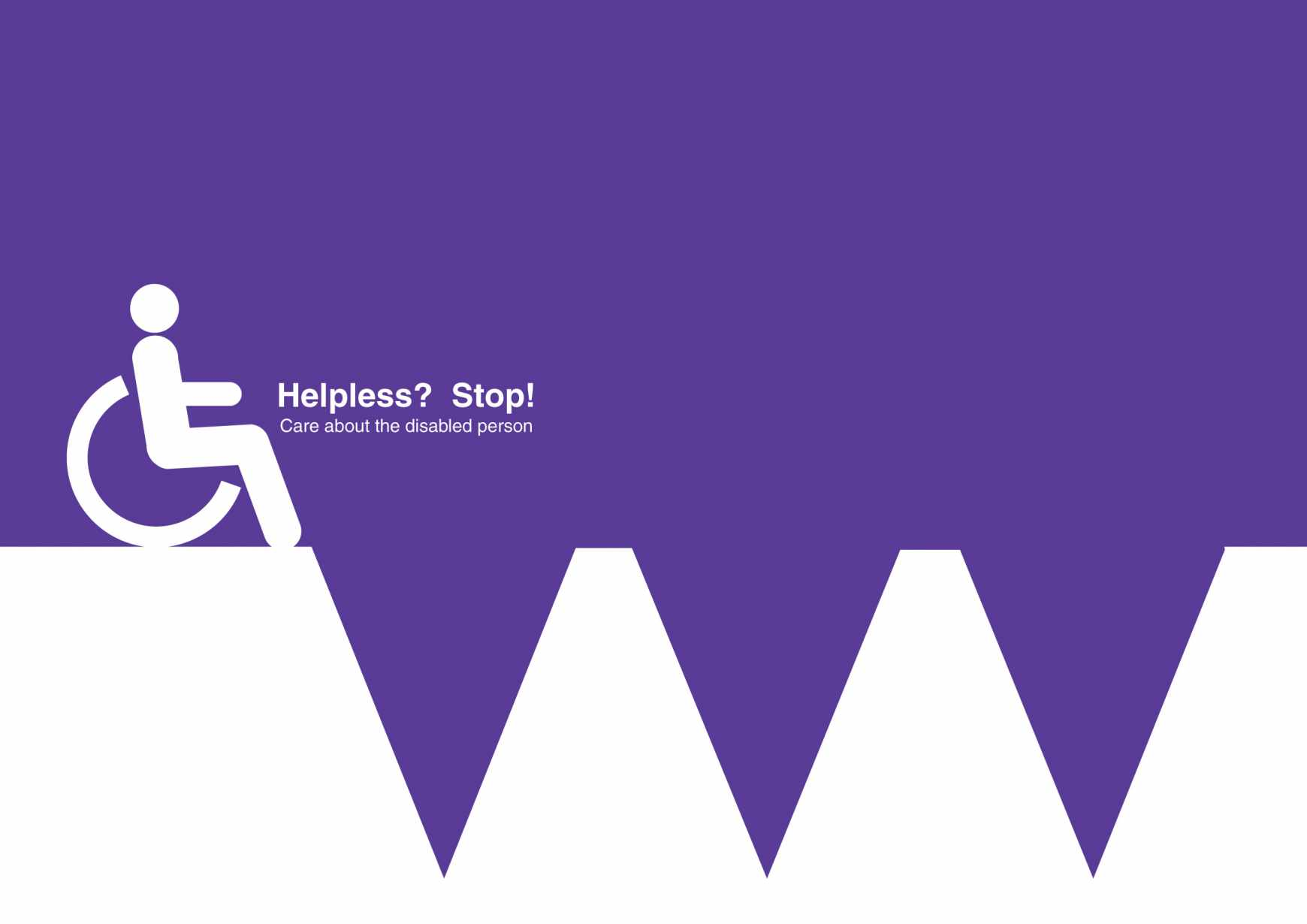 CONFERENCE ON EMPLOYMENT OF PERSONS WITH DISABILITIES IN OIC MEMBER COUNTRIES
 
ISTANBUL
26-28 October,  2016
The basics of the legal status of persons with disabilities
Disabled persons have all socio-economic, political personal rights and freedoms enshrined in Constitution, international treaties and other legislative acts of the Republic of Azerbaijan
Everyone on the basis of abilities  shall have the right to choose kind of activity, profession, occupation and place of work (The Constitution of the Republic of Azerbaijan, item 35)
in accordance with the national policies, conditions, experience and opportunity Member countries develop, implement and periodically review  policy of vocational  rehabilitation for persons with disabilities (ILO Convention No. 159)
Article 1 of the Disability Prevention and Disabled Persons (Rehabilitation and Social Protection) Act 1992 prohibits “discrimination against PWD and CWD

 Article 16 of the Labour Code indirectly prohibits  discrimination against PWD “during hiring, or a change in or termination of employment  on the basis of other factors unrelated to the professional qualifications, job performance, or professional skills of the employees

 Article 16.2 of the Labour Code directly states that affirmative action  measures for PWD shall not be considered discrimination. 

 Azerbaijan ratified the Convention on the Rights of Persons with Disabilities and its Optional  Protocol in January 2009, becoming one of the first countries in the region to do so.
Benefits envisaged within the Labor Code for the disabled persons.
Workers with disabilities under the age of 18 are entitled to 42 days leave 
Working  time of  disabled of the 1st and 2nd groups  can not exceed 36 hours per week
Persons with disabilities have the right  to  use vacation in convenient  time for them 
Persons with disabilities have the right  to use vacation  for the first year, regardless of the time of conclusion of the contract
Persons with disabilities have the right  to unpaid  vacation  of 1 month  for a year 
Additional benefits, privileges for people with disabilities may be set in collective bargaining
Responsibility of the state employment service
Government  Decree provided that, 

In an organization with the number of employees  from 25 to 50, the number of persons in need of social protection, including  persons with disabilities should be                                                                                               3 % 

 in an organization with the number of employees from 50-100          4%  

 in an organization with the number of employees more than 100       5%

For 2016 quota for individuals in need of social protection is established on 2,000 vacancies in 665 companies.
 
State Employment Service  is responsible for the implementation of these decrees by employers
Number of disabled persons in azerbaijan
Statistic of State Employment SERvice  for  2015 and 9 months of 2016
Internatonal Cooperation
In framework of cooperation between State Employment Service and Internatonal Cooperation Agency of Turkey was  organissed  "beekeeper" training course for support  self-employment and rehabilitation of persons with disabilities.  At the end of training 11 persons with disabilities get 10 bee colonies, bee boxes with the necessary equipment and tools.
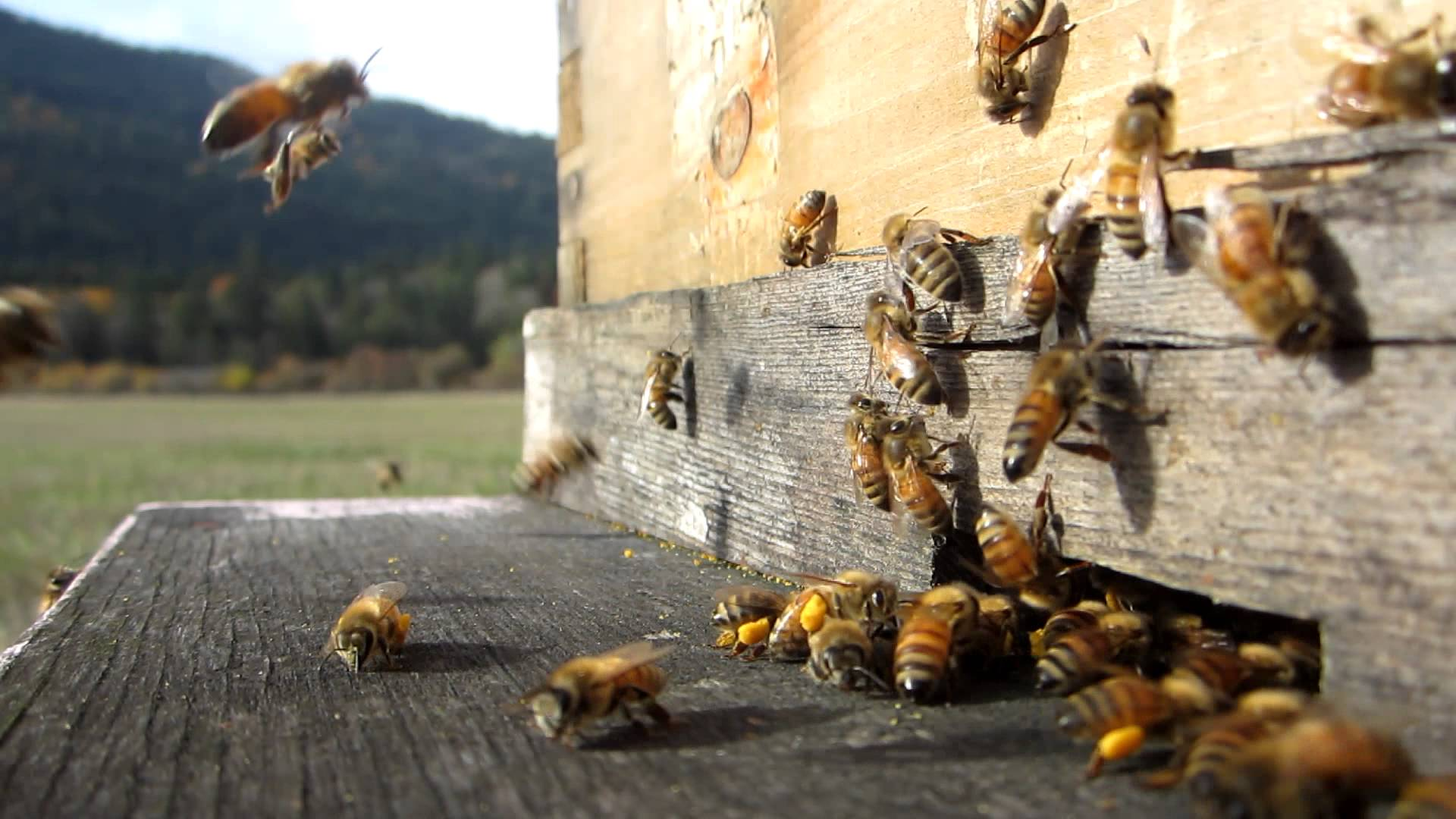 training and rehabilitation of youth disabled
Center for Training and Rehabilitation for Youth Disabled Persons under the Ministry of Labor and Social Protection runs 3 months training for young people with disabilities on the  computer skill,  carpet weaving,  sewing,  carving assistant cook,    hairdresser and others
For the last year 283 persons trained in this center 
48 persons disabled people with vision problems participated in the vocational training  on the english  language   and computers  skills based on the Brayl sistem
Fourteen regions of the country have rehabilitation centers for the disabled, where 14,000 disabled have been treated and 7,000 provided with free prosthesis and wheelchairs.
A mobile prosthetic -orthopedic recovery service will be organized in 7 districts and cities by the Ministry of Labor and Social Protection of Population.
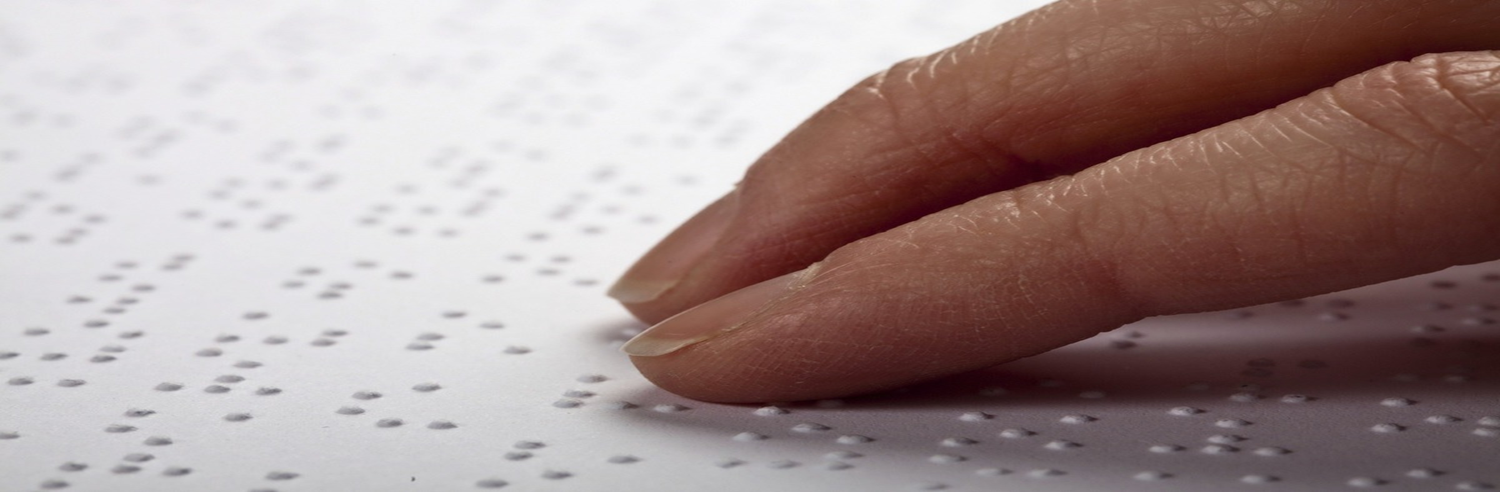 The Azerbaijani government has drafted four socio-medical rehabilitation programs for disabled people and children.

It is  part of the 2012-2015 Governmental Programs on Physical Protection of Disabled Persons, on Social Protection of Disabled Children, on the Rehabilitation of Disabled People and Children and on the Development of the Disability Criteria

Azerbaijan, as a member of the Convention on the Rights of Persons with Disabilities, is committed to adjusting the national norms and legislation with international regulations.

About 5,000 of the disabled people were provided with apartments and 3,000 with cars.
Fourteen regions of the country have rehabilitation centers for the handicapped, where 14,000 disabled have been treated and 7,000 provided with free prosthesis and wheelchairs.
Conclusions
Address early intervention to prevent disabilities stemming from childhood, which are among the prevailing causes of disability in Azerbaijan across all age groups.

Carry out public awareness campaigns to address the attitudinal barriers that hinder the full and effective participation in society of PWD on an equal basis with others.

 Address environmental barriers in Azerbaijan’s built environment paying particular attention to their effect on people with sensory impairments and people with physical disabilities, including with respect to access to transportation infrastructure, such as elevators, buses, the limited number of available wheelchairs, and the general difficulties of accessibility of public places

The National Television and Radio Council recently passed a decision on resuming sign-interpretation on television broadcasts, which is good news for the disabled people with hearing problems.
Address environmental barriers relating to access to information include poor information dissemination, with particular reference to the social protection measures and benefits available  to PWD, including  specialised  equipment 
Provide adequate financial assistance to PWD and their families by increasing the availability  and level of current  benefits. 
Address the access of PWD to work opportunities, particularly youth with disabilities, including the lack of adequate legislation in this area, the lack of equal opportunities for PWD to work and the absence of incentives to employ PWD, which fuels PWD’s dependency upon their families and the state, which is detrimental to their self esteem.
We urge to respect the rights of persons with disabilities to live independently and be included in the community, including through access to a range of in-residential and other community support services, including personal assistance, and to prevent isolation or segregation from the community.
However, the disabled need more care, more attention and more love. Their full integration into society should be one of the paramount tasks both for the government and the public.
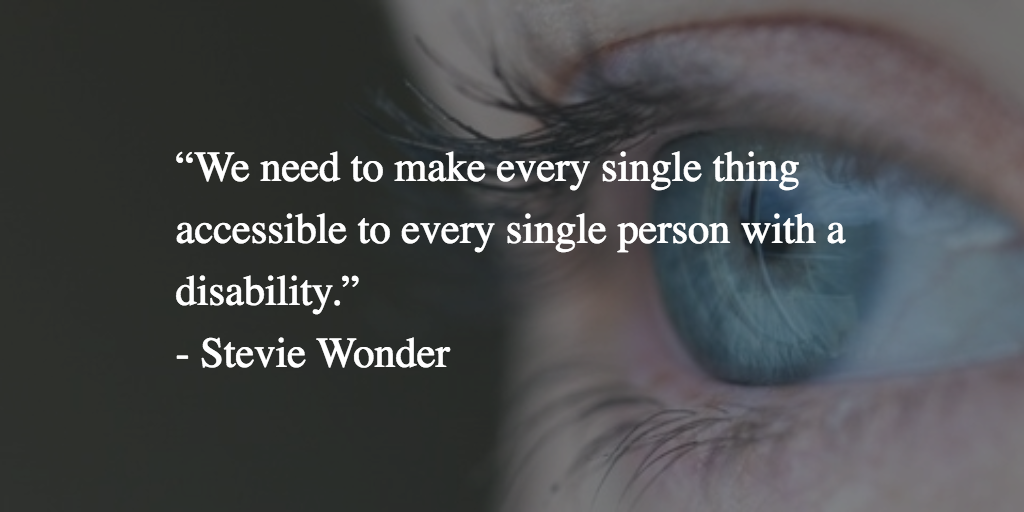